İNTERNET KULLANIMINDA DİKKAT EDİLMESİ GEREKENLER NELERDİR?
1.  En az çocuğunuzu koruyacak kadar İnternet kullanmayı öğrenin.
2.  İnternet kullanımında yasaklayıcı değil, zaman açısından sınırlayıcı olun.
3.  İnternetin derslerini aksatmasına izin vermeyin.
4.  Diğer sosyal aktivitelere katılımını özendirin.
5.  İnternet sebebiyle sorumluluklarını yerine getirmemesine fırsat vermeyin.
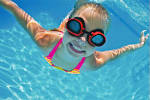 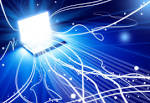 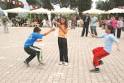 OLASI TEHLİKELER NELERDİR?
1. Tanımadıkları kişilerle arkadaşlık
2. Aşırı kullanımın sebep olduğu internet bağımlılığı
3. Fiziki sağlık sorunları
4. Öfke, şiddet ve yalnızlık gibi psikolojik sorunlar
5. Şiddet ve müstehcen içerikli görüntüler
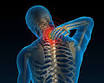 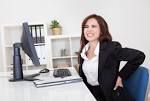 6.Müstehcen yayın ya da şiddet içeren internet sitelerine tesadüfen ve kolaylıkla girebiliyor olması, 
7.Yaşına uygun olmayan görüntülerle karşılaşıyor olması, 
8.Kimliği belirsiz ve tehlikeli kişilerce kandırılma ya da taciz edilme ihtimali tüm yaşantılarını etkileyecek ve kalıcı izler bırakacak sonuçlar doğurabilmektedir.
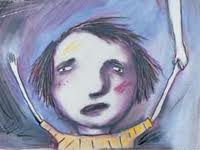 ÇOCUĞUNUZUN BİLMESİ GEREKENLER NELERDİR?
1. İnternette tanımadıkları kişilerden gelen arkadaşlık tekliflerine hayır demeyi
2. Hoşlanmadıkları bir durumu sizinle paylaşmaları gerektiğini
3. İnternet üzerinden gelen cazip, fakat aldatıcı teklifleri reddetmeyi
4. İnternetin gerçek hayattan çok farklı olduğunu
5. Hayatın sadece İnternetten ibaret olmadığını
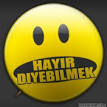 DAVRANIŞLARI KAZANDIRMAK İÇİN ÖNCE ÖRNEK OLUN!
1. İnternet kuralları belirleyin ve bunlara önce siz uyun.
2. Çocuklarınızla aranızda aile sözleşmesi imzalayın ve uygulayın. 
3. Belirlediğiniz İnternet kullanım zamanına siz de riayet edin.
4. İnternet dışında aile içi aktiviteler düzenleyin.
5. Çocuğunuzun en iyi ve en güvenilir arkadaşı siz olun.
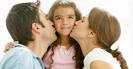 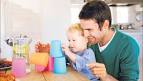 SOSYAL AĞLARA DİKKAT!
1. Çocuğunuz bu sitelere (örn. facebook) üye ise, sizde üye olup onun arkadaşı olun.
2. Profillerindeki gizlilik ayarlarını yapmasını sağlayın.
3. Tam isim, adres, telefon, okul, özel fotoğraflarını paylaşmamasını söyleyin.
4. Tanımadıkları kişileri arkadaş listelerine eklememelerini söyleyin.
5. Arkadaşı olarak kimlerle arkadaşlık ettiğini aralıklarla kontrol edin
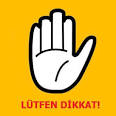 ÇOCUK CİNSEL İSTİSMARA UĞRADIĞINI (YA DA BU EYLEMİN SÜREKLİLİK ARZETTİĞİNİ) AÇIĞA VURURSA NE YAPABİLİRSİNİZ?
Eğer çocuk istismarı açıklarsa, soğukkanlılığınızı korumanız son derece önemlidir, onu dikkatli dinleyin, ASLA çocuğu bundan dolayı suçlamayın. Kendisine teşekkür edin ve kendisine desteğinizin tam olduğuna dair çocuğa güven verin. Derhal yardım için aramayı unutmayınız.
NERELERE BAŞVURABİLİRSİNİZ??
Yakınızda ya da çevrenizde herhangi bir çocuğun ihmal ya da istismara maruz kaldığını düşünüyorsanız;
Rehberlik ve Psikolojik Danışma Servisine
Sosyal Hizmetler ve Çocuk Esirgeme Kurumu İl Müdürlükleri
Baroların Çocuk Hakları Merkezleri
 Emniyet Müdürlüğü Çocuk Polisi Şubeleri
 Hastaneler bünyesindeki Çocuk Koruma Merkezi/Birimleri
 İnsan hakları ve çocuk hakları örgütlerine
başvurabilirsiniz.
İletişim İçin 
Çocuk İstismarını ve İhmalini Önleme Derneği     www.cocukistismarinionleme.org
CİNSEL İSTİSMARIN SUÇU NE KADARDIR?
Tck 103.:Çocuğu cinsel yönden istismar eden kişi, 8 yıldan 15 yıla kadar hapis cezası ile cezalandırılacaktır
Cinsel tacizin posta, elektronik posta, internet ortamlarında teşhir suretiyle veya cep telefonu mesajları yoluyla işlenmesi durumunda verilecek cezalar, 3 yıl hapis cezası ile karşılık bulur.
KATILIMINIZ İÇİN 
   TEŞEKKÜR 
   EDERİZ…
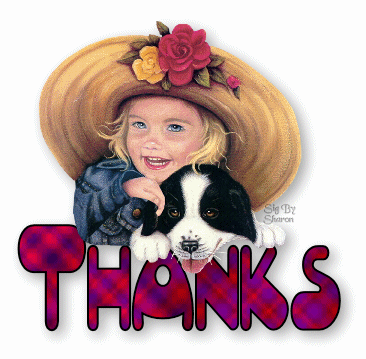